স্বাগতম
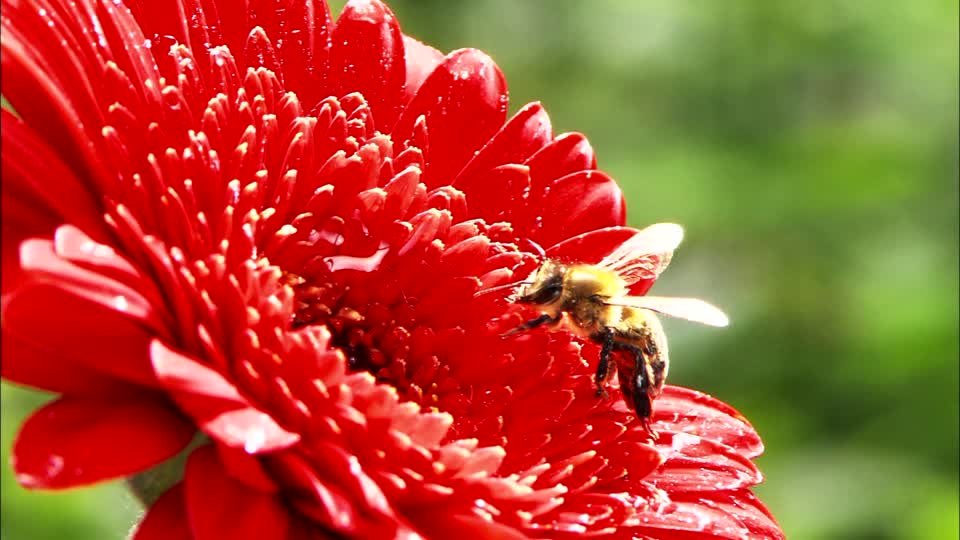 মোঃ শাহাদাৎ হোসেন মাসুদ
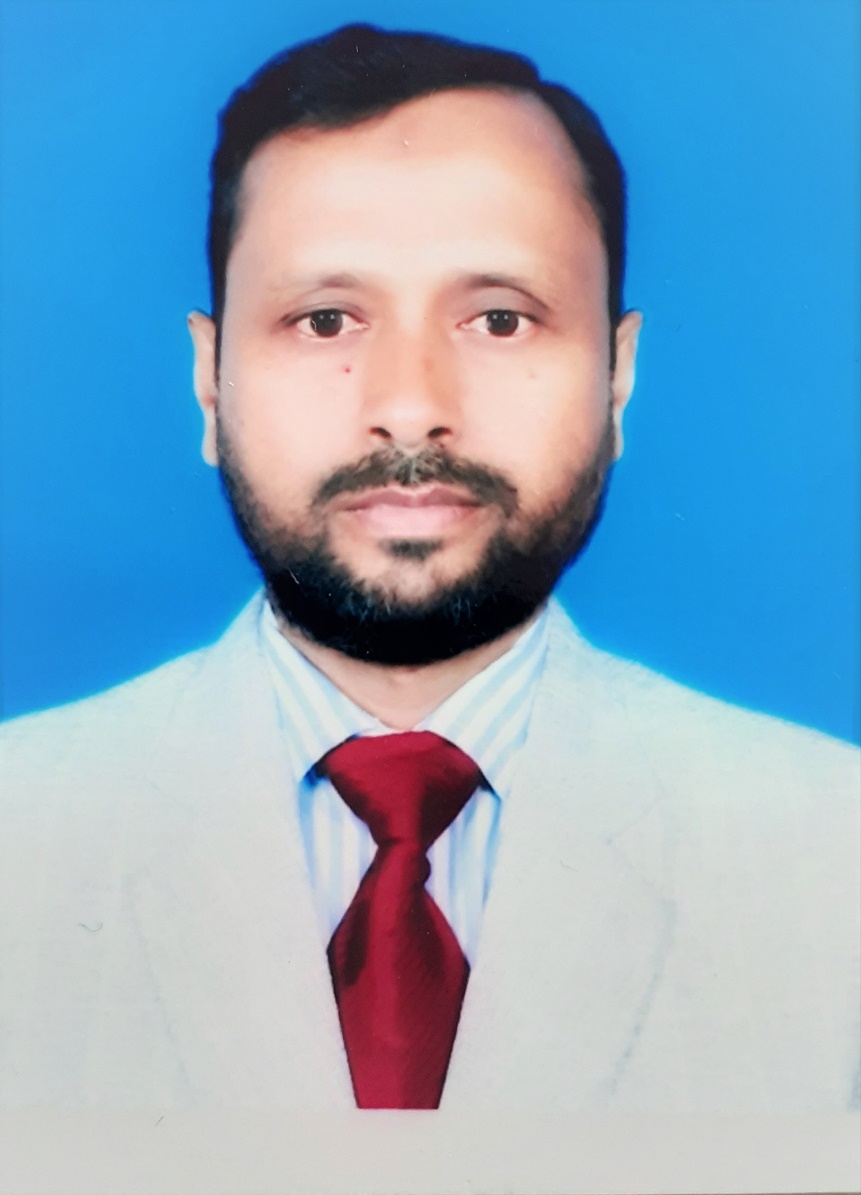 প্রভাষক, ভূগোল বিভাগ।
বালাতৈড় সিদ্দিক হোসেন ডিগ্রী কলেজ।
নিয়ামতপুর, নওগাঁ।
01718789156
raihan.mr61@gmail.com
পাঠ পরিচিতি
বিষয়: প্রাকৃতিক ভুগোল
অধ্যায়: পঞ্চম
শ্রেণী: একাদশ-দ্বাদশ
ক্লাসের শুরুতেই এসো একটি ভিডিও দেখে নিই
ভিডিওতে কি দেখলে?
ভিডিওতে ঘূর্ণিঝড় হতে দেখলাম।
আজকের পাঠ
ঘূর্ণিঝড়
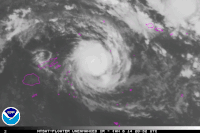 আজকের পাঠ শেষে শিক্ষার্থীরা…
1) ঘূর্ণিঝড় কাকে বলে তা বলতে পারবে;
2) ঘূর্ণিঝড়ের প্রভাব বর্ণনা করতে পারবে।
ক্লাসের শুরুতেই এসো ঘূর্ণিঝড় কাকে বলে তা জেনে নিই
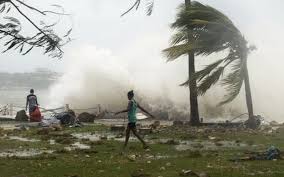 উষ্ণ বা নাতিশীতোষ্ণ অঞ্চলের স্বল্প পরিসর স্থানের বায়ু হঠাৎ খুব বেশি উত্তপ্ত হলে এক গভীর নিম্নচাপের সৃষ্টি হয়। তখন পার্শ্ববর্তী অঞ্চলের অপেক্ষাকৃত শীতল ও ভারি বায়ু পাক খেতে খেতে কুন্ডলীর আকারে ছুটে এসে উর্দ্ধমূখী হয়। এরূপ উর্দ্ধমূখী কুন্ডলী আকারে আবর্তিত বায়ুকে ঘূর্ণিঝড় বলে।
একক কাজ
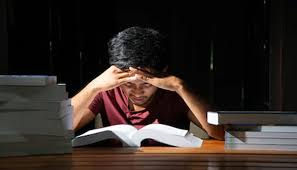 ঘূর্ণিঝড় বলতে কী বুঝ?
ঘূর্ণিঝড়ের প্রভাব
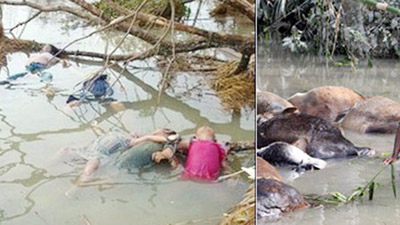 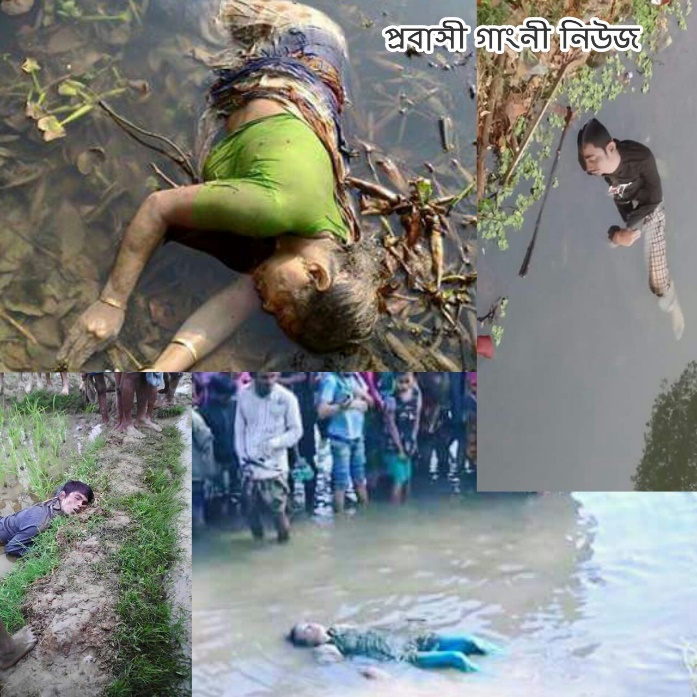 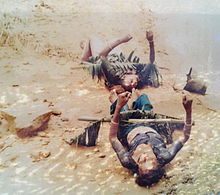 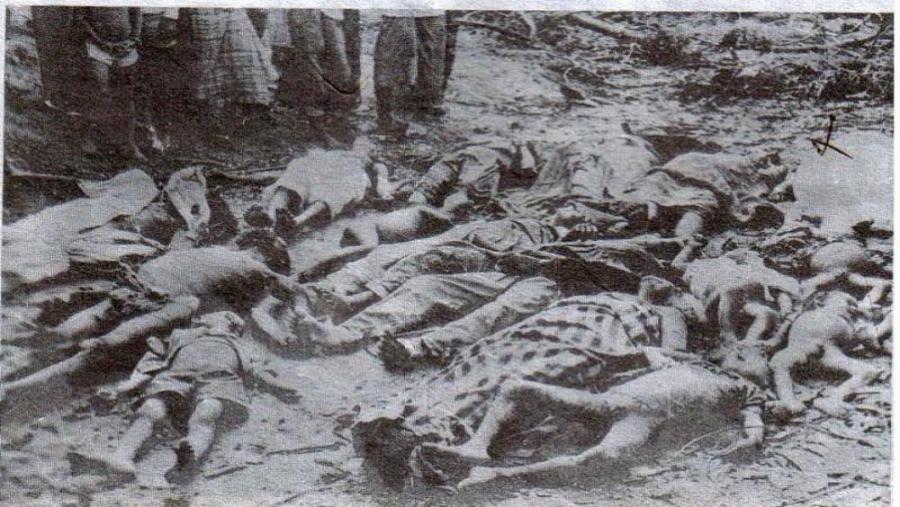 মানুষ মারা যায়
ঘূর্ণিঝড়ের প্রভাব
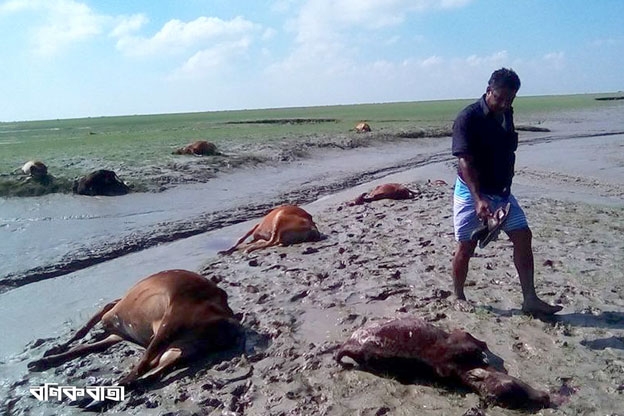 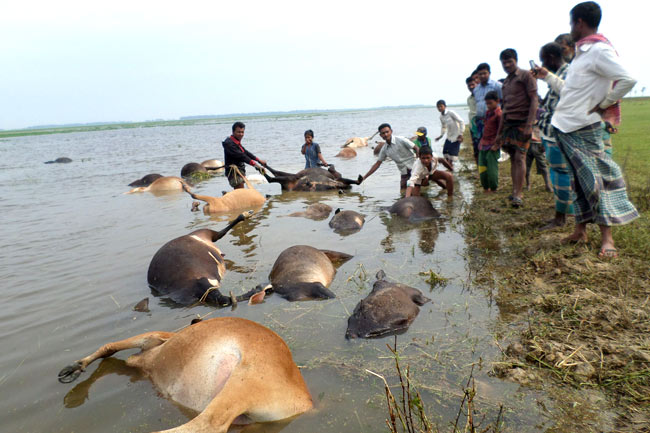 গবাদি পশু মারা যায়
ঘূর্ণিঝড়ের প্রভাব
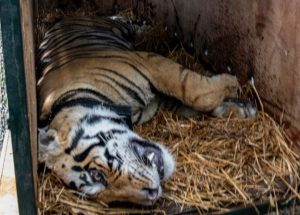 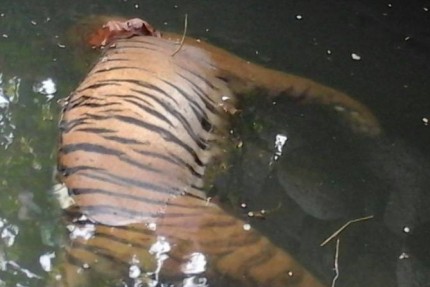 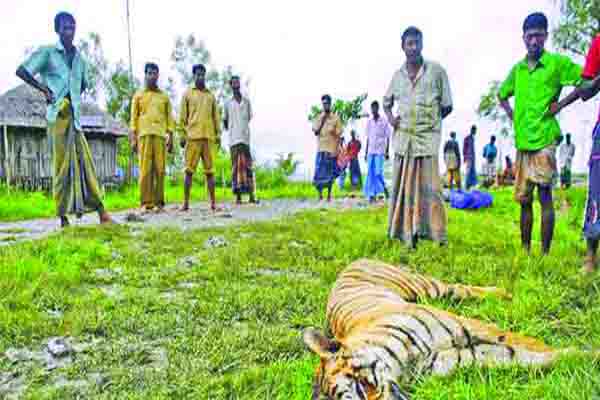 বন্য জীবজন্তু মারা যায়
ঘূর্ণিঝড়ের প্রভাব
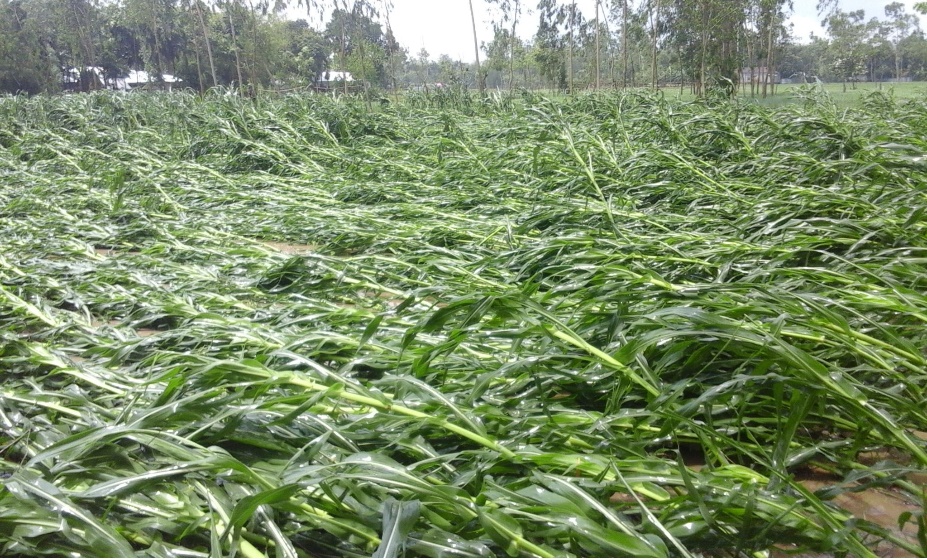 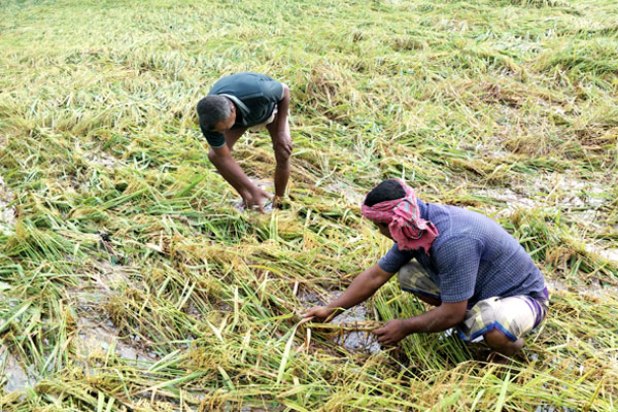 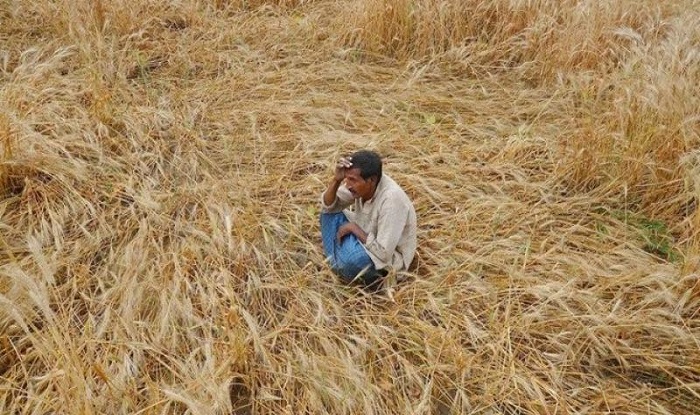 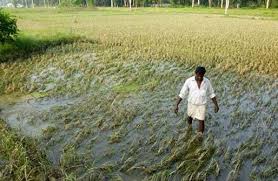 ফসলের ক্ষতি
ঘূর্ণিঝড়ের প্রভাব
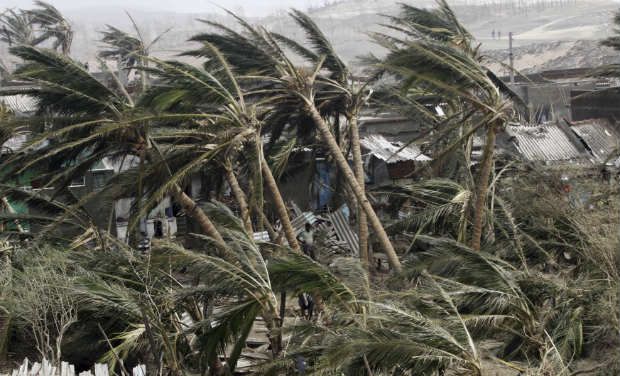 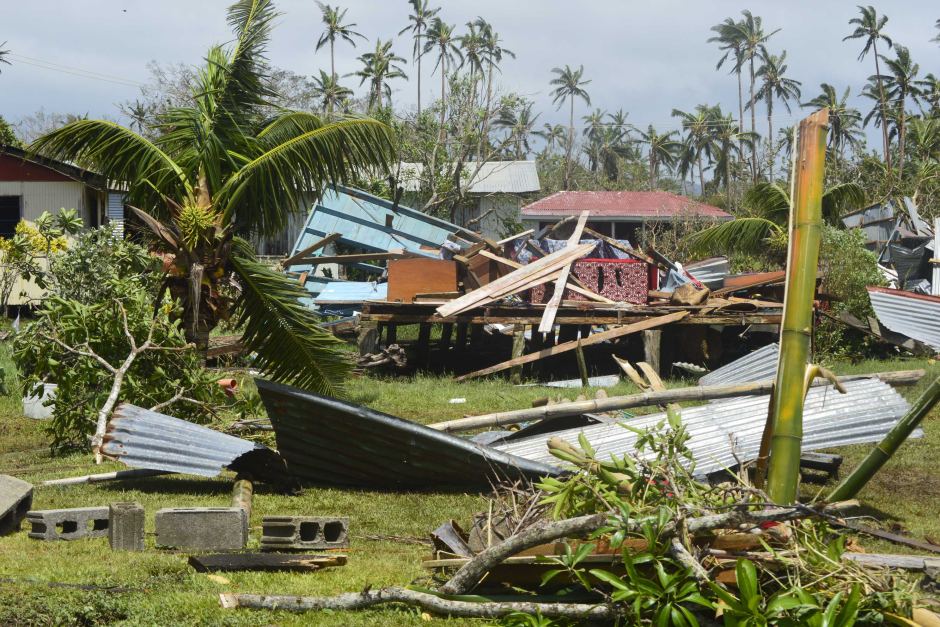 উদ্ভিদের ক্ষতি
ঘূর্ণিঝড়ের প্রভাব
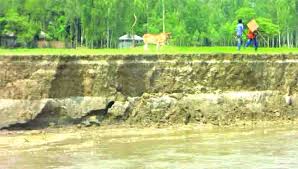 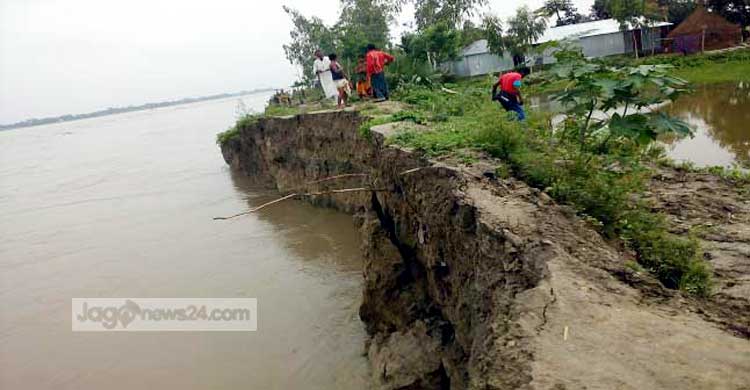 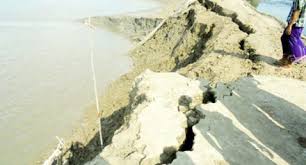 ভূমিক্ষয়
ঘূর্ণিঝড়ের প্রভাব
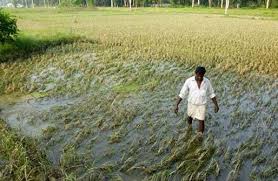 কৃষি জমিতে লবনাক্ততার পরিমাণ বৃদ্ধি
ঘূর্ণিঝড়ের প্রভাব
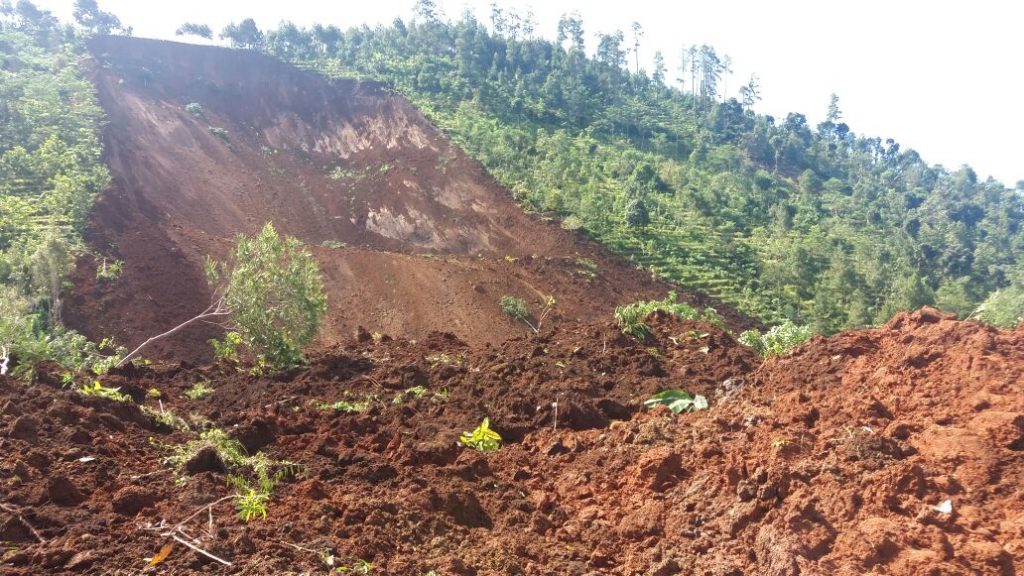 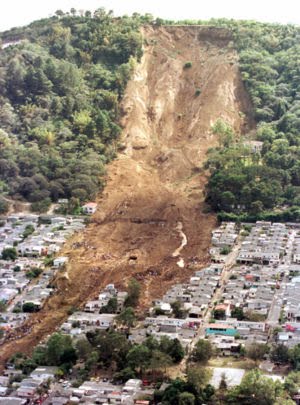 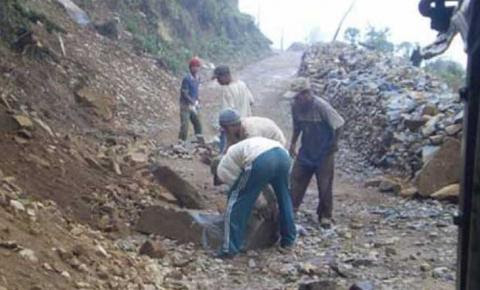 ভূমিধস
ঘূর্ণিঝড়ের প্রভাব
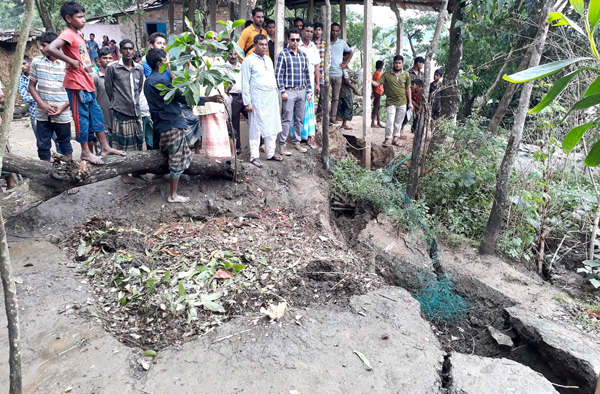 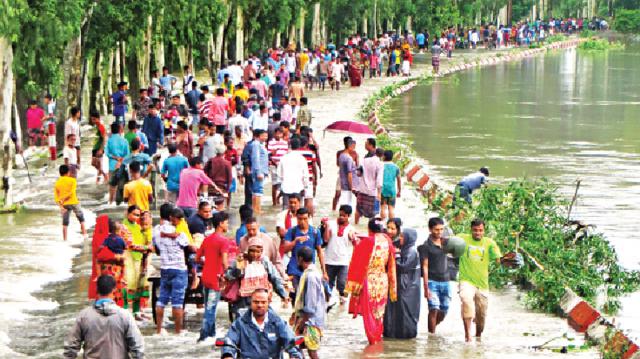 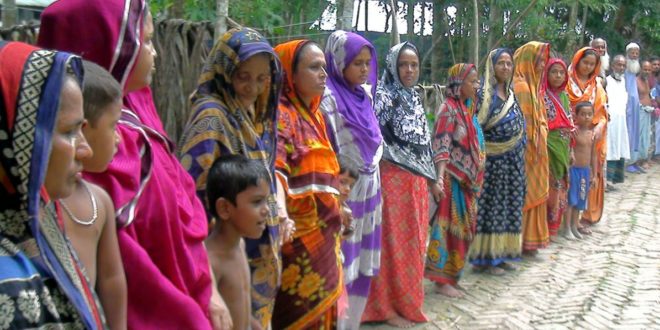 গৃহহারা
ঘূর্ণিঝড়ের প্রভাব
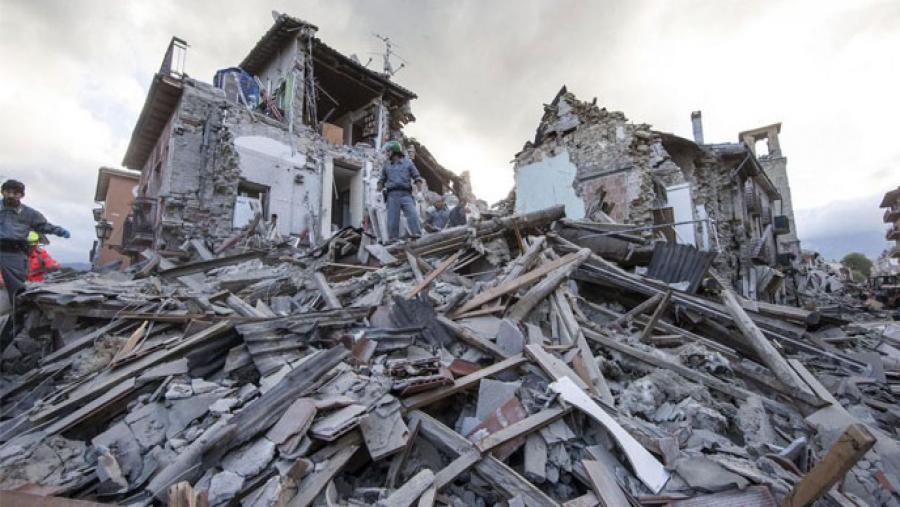 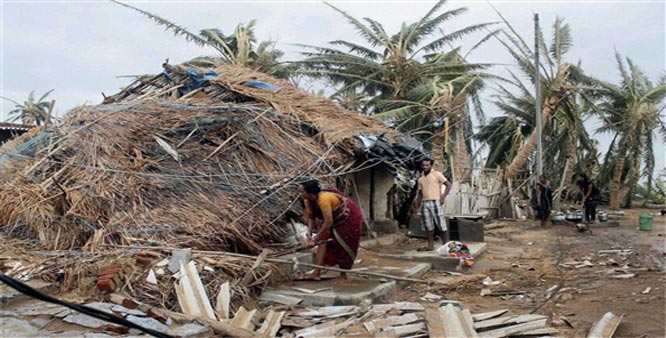 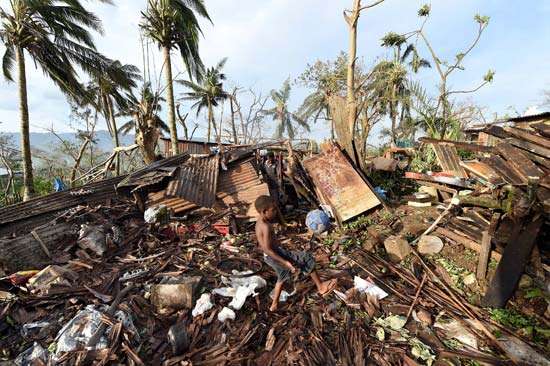 বাড়িঘরের ক্ষতি
ঘূর্ণিঝড়ের প্রভাব
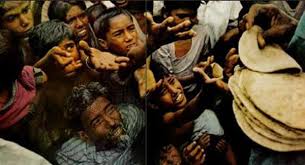 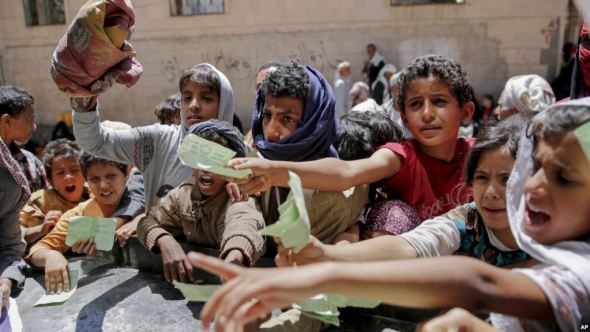 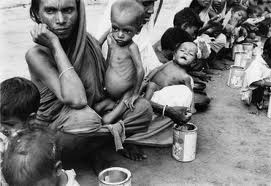 দূর্ভিক্ষ
জোড়ায় কাজ
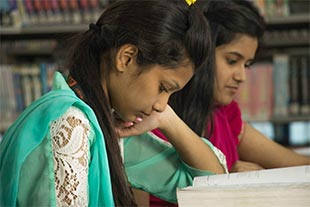 ঘূর্ণিঝড়ের যেকোন দুটি প্রভাব বর্ণনা কর।
দলগত কাজ
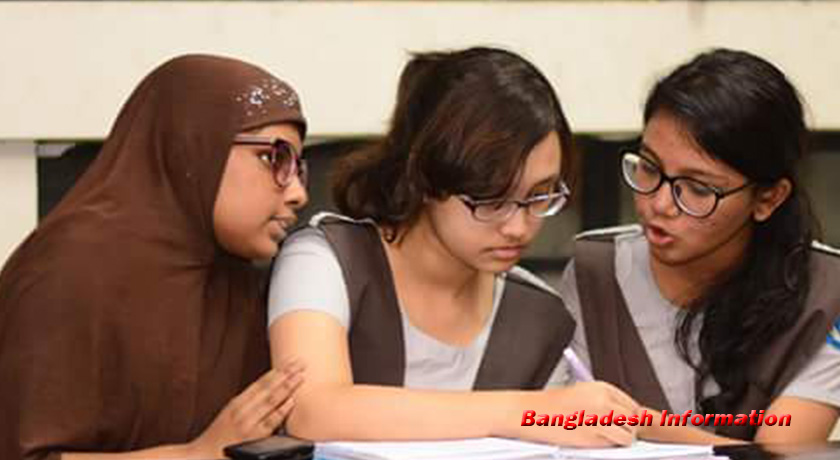 ঘূর্ণিঝড়ের প্রভাবে ক্ষয়ক্ষতির পরিমান যাতে কম হয় তার সম্ভাব্য উপায়গূলো নিয়ে আলোচনা কর।
বাড়ির কাজ
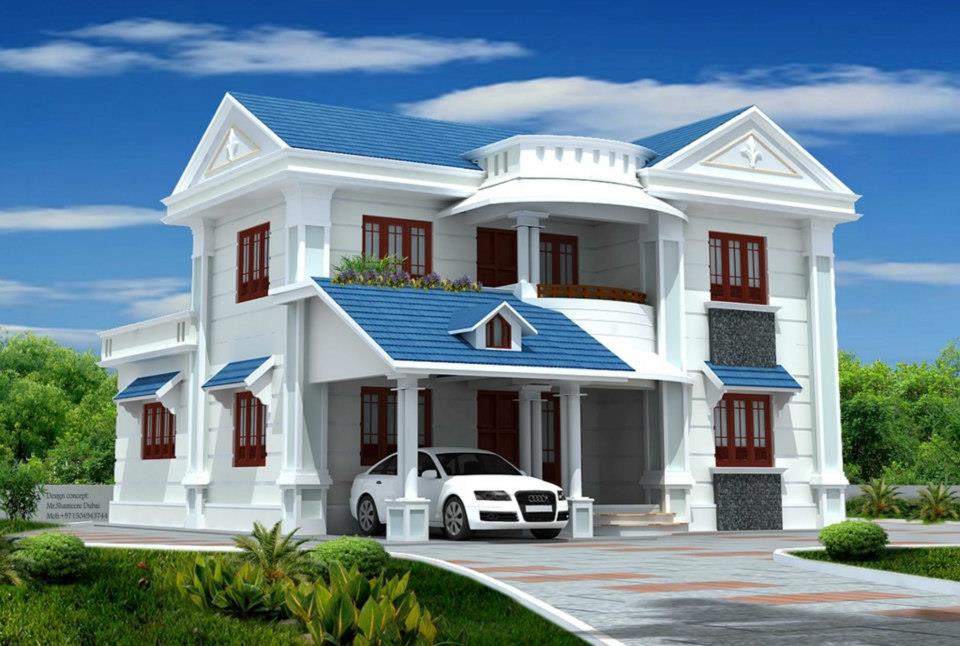 তোমার এলাকায় ঘূর্ণিঝড় হলে তা কেমন প্রভাব ফেলতে পারে তার একটি তালিকা করে আনবে।
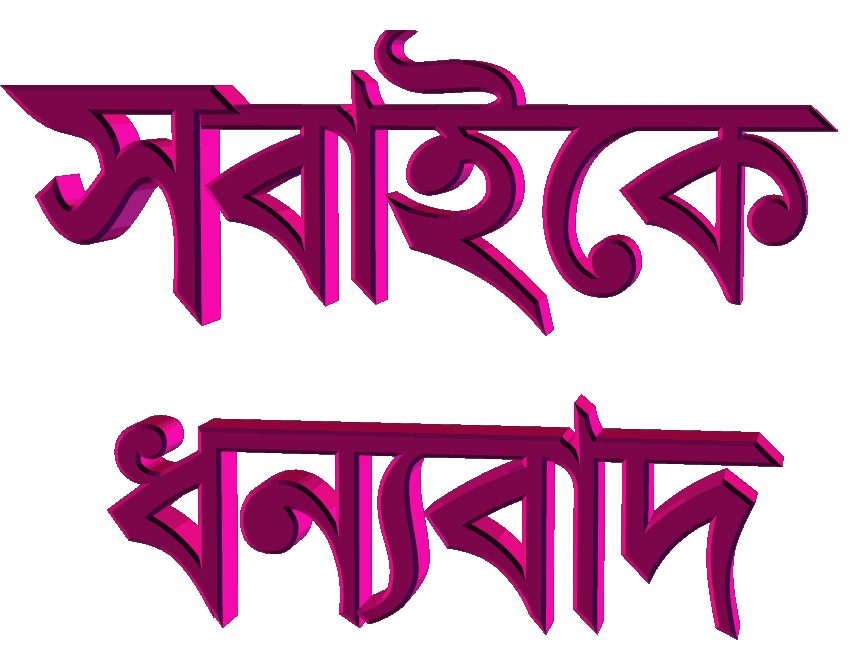 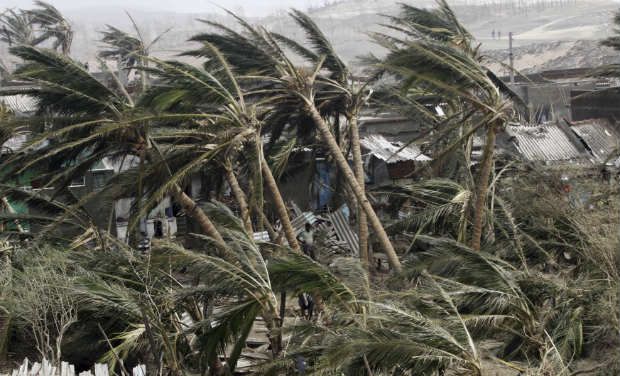